Voice of the Customer
Want/Need
1st Level CTQ
2nd Level CTQ
Text
Text
Text
Text
Text
Text
Text
Text
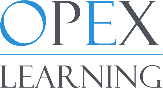 EXAMPLE
Voice of the Customer
Want/Need
1st Level CTQ
2nd Level CTQ
Need to have my burger within 3 minutes
My lunch break is only 30 min long
Text
It took forever to get my burger
Text
Text
10 people were in line ahead of us
Must arrive at restaurant before 11:50 AM
Text
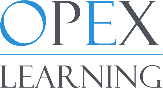